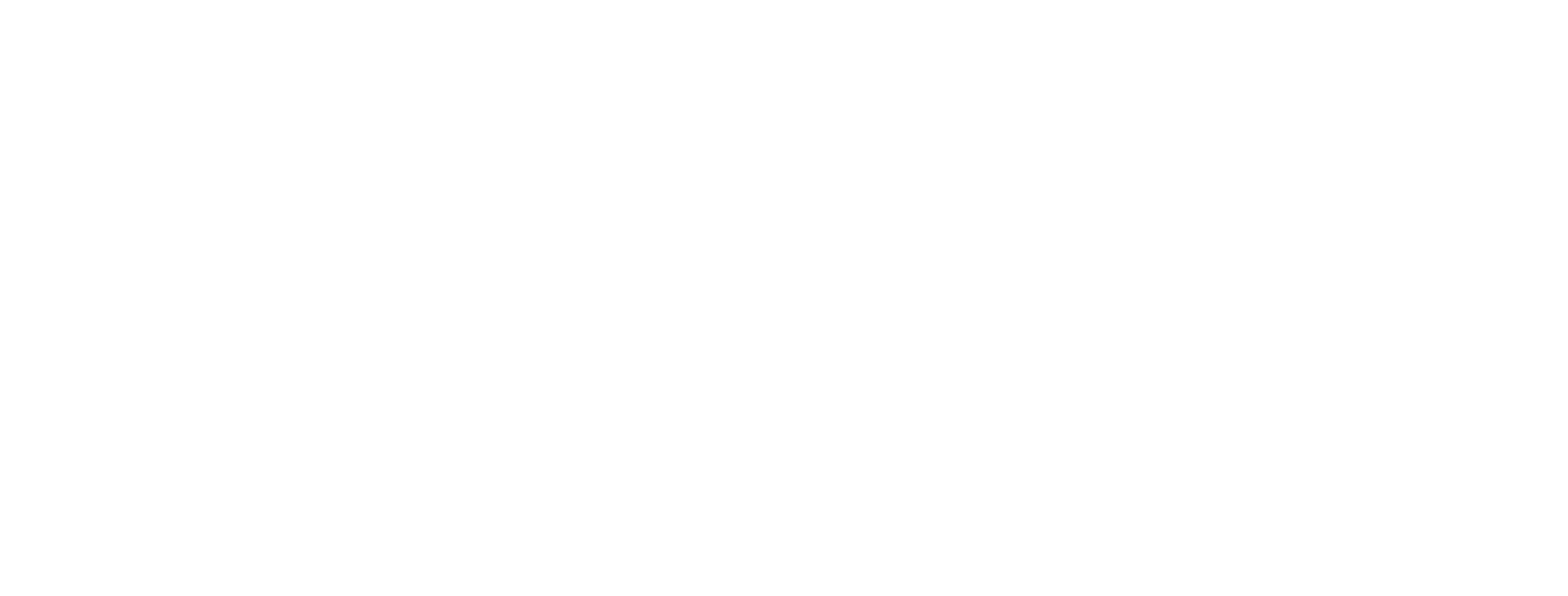 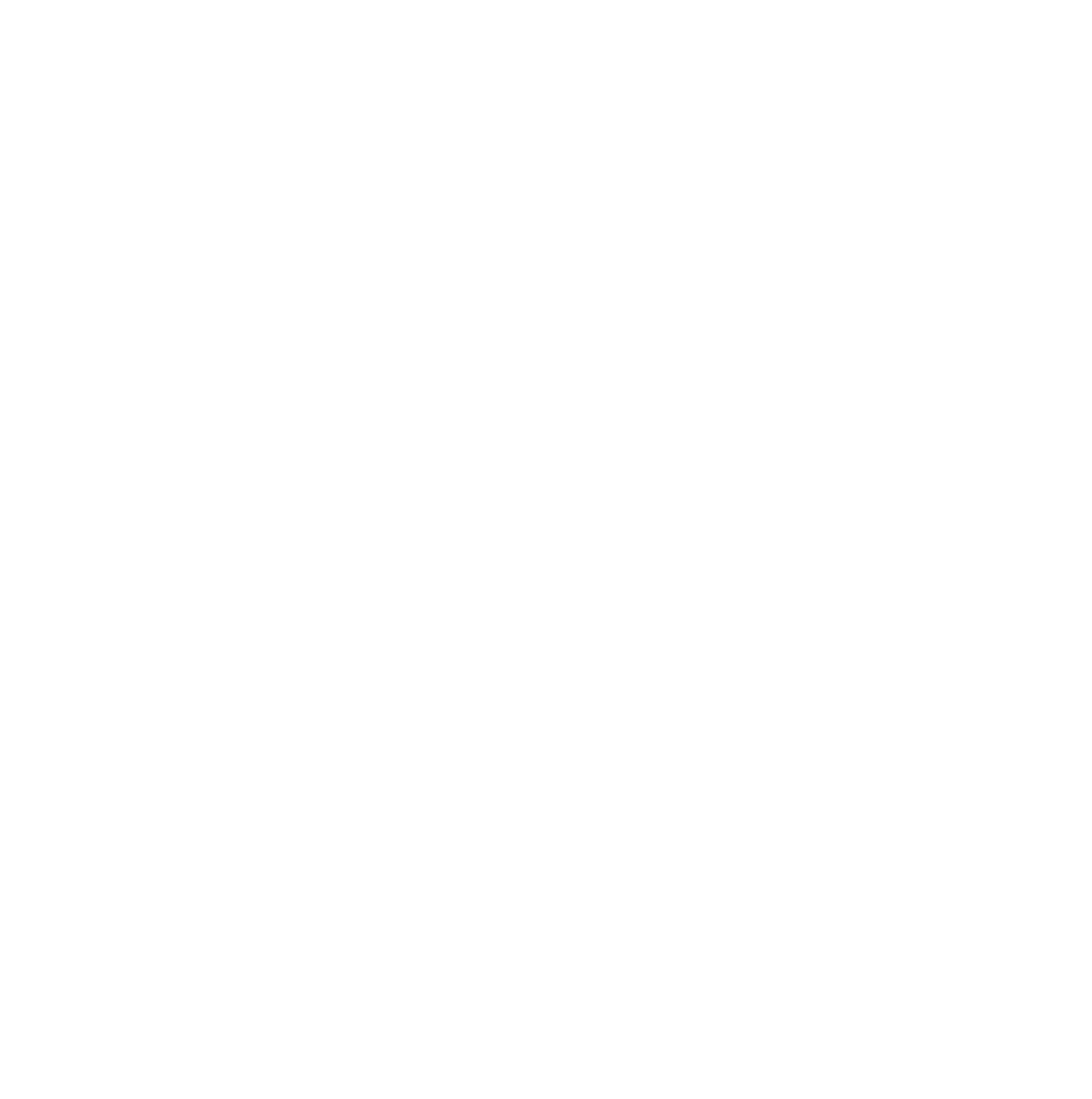 What is audit impact?
The contribution of the SAI’s audit work to  positive effects on people and planet (a society/on a group/area), especially those left behind or at risk of being left behind
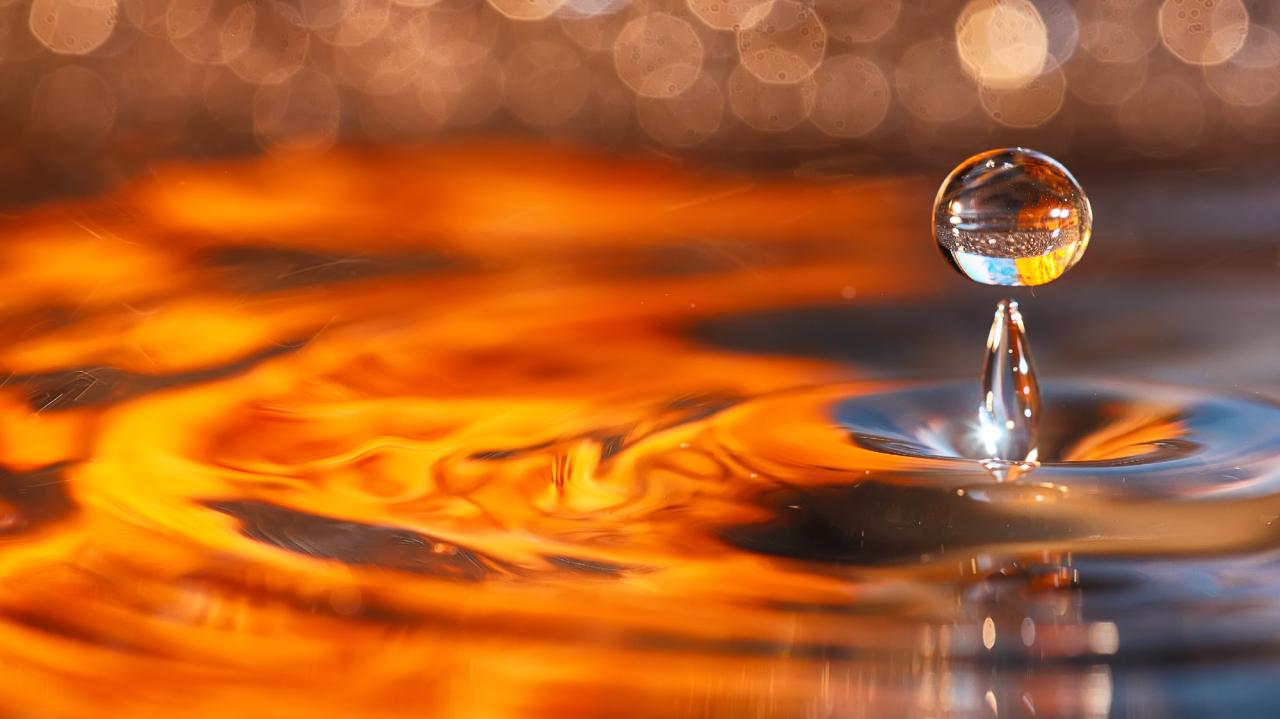 Positive effects of SAI Audits
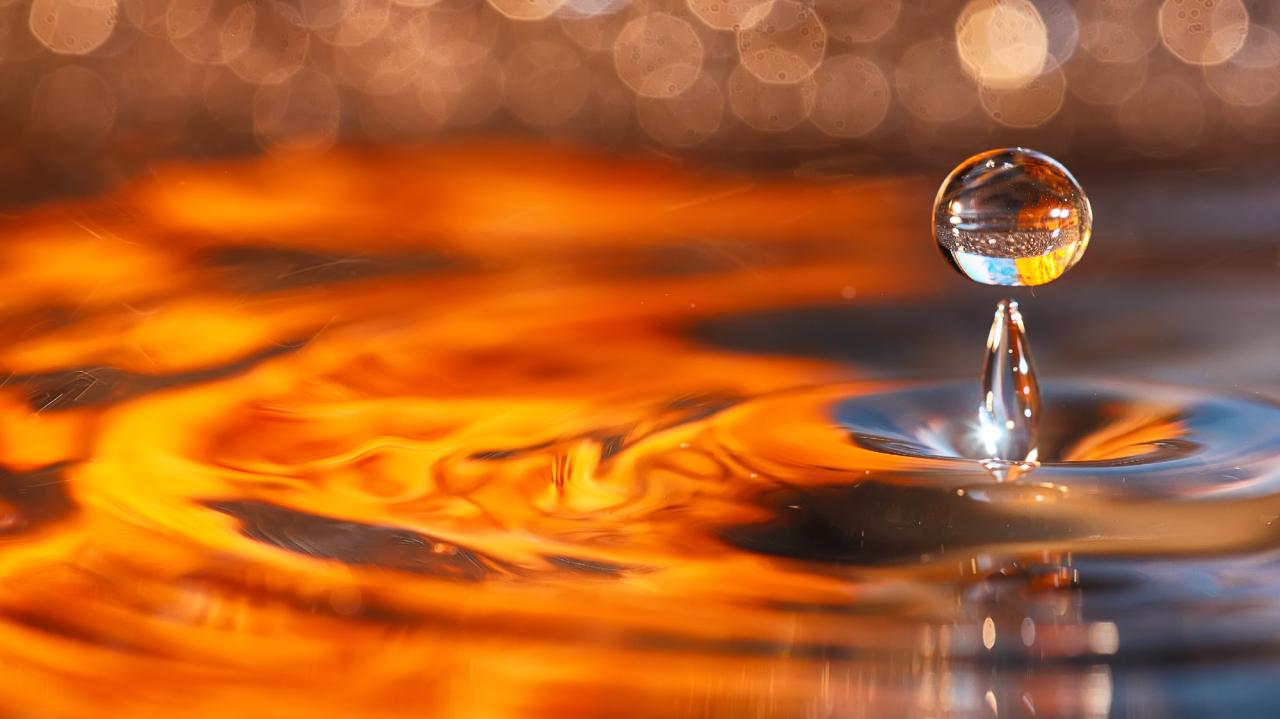 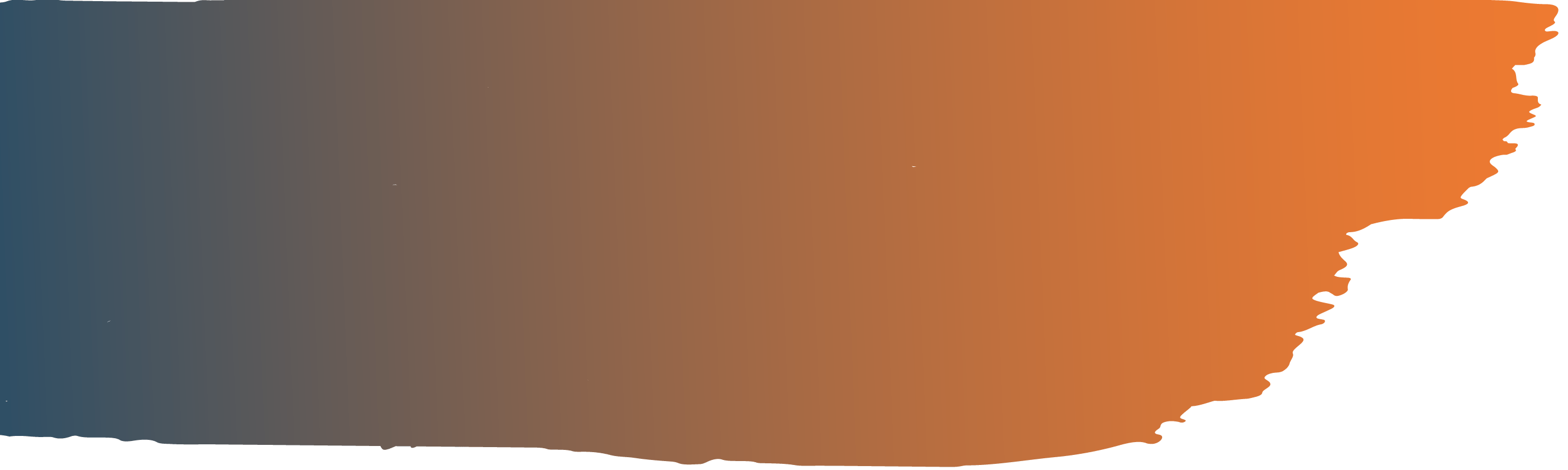 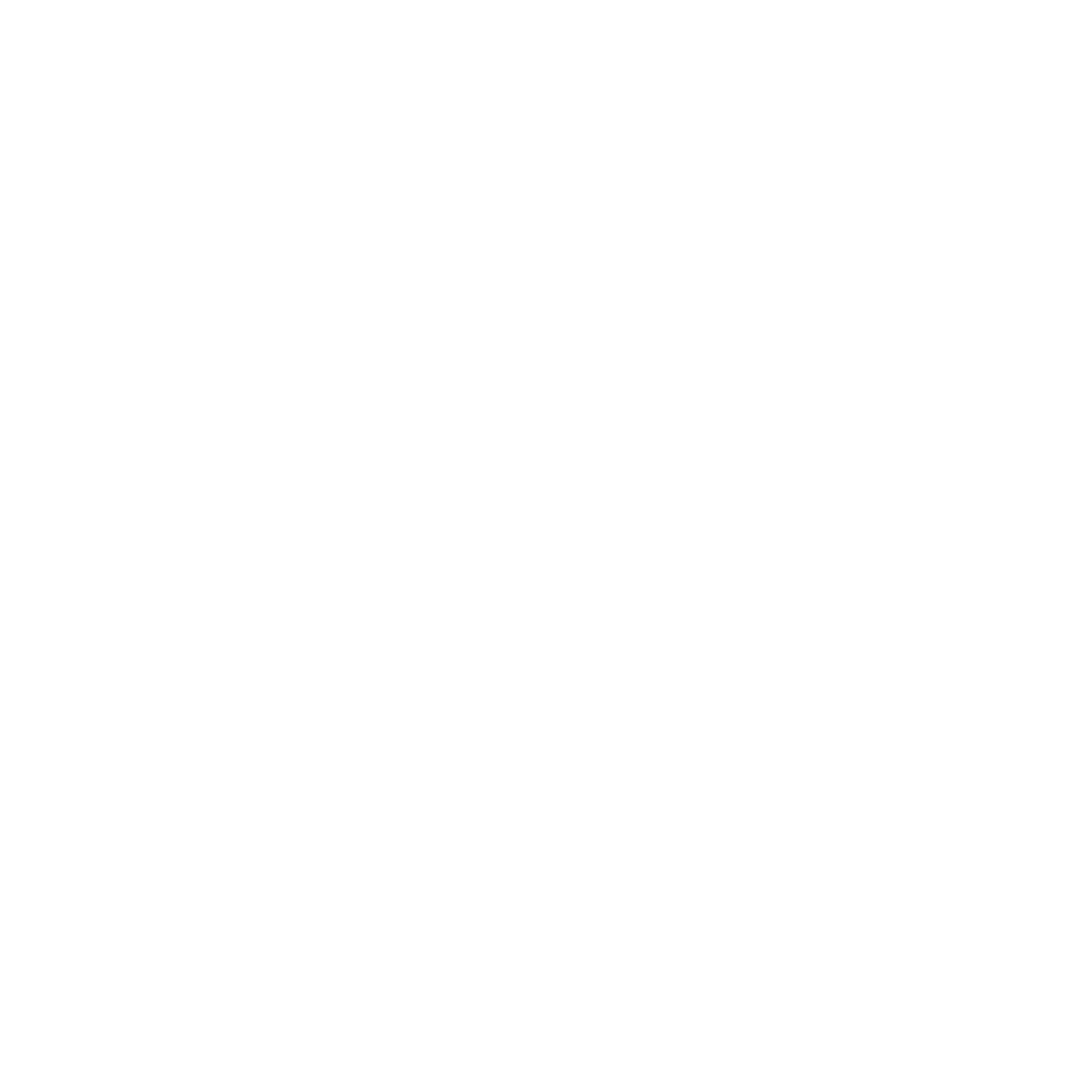 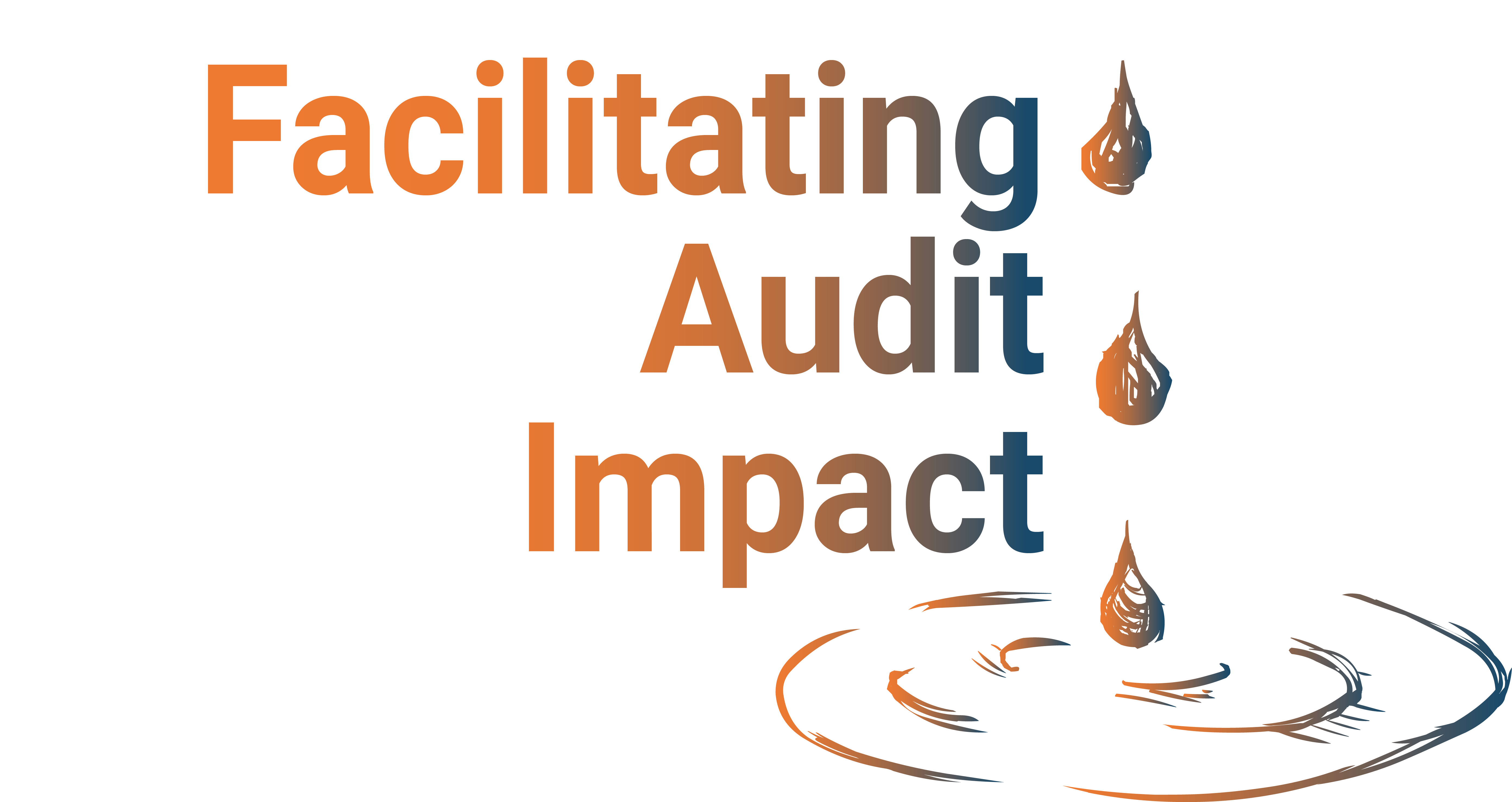 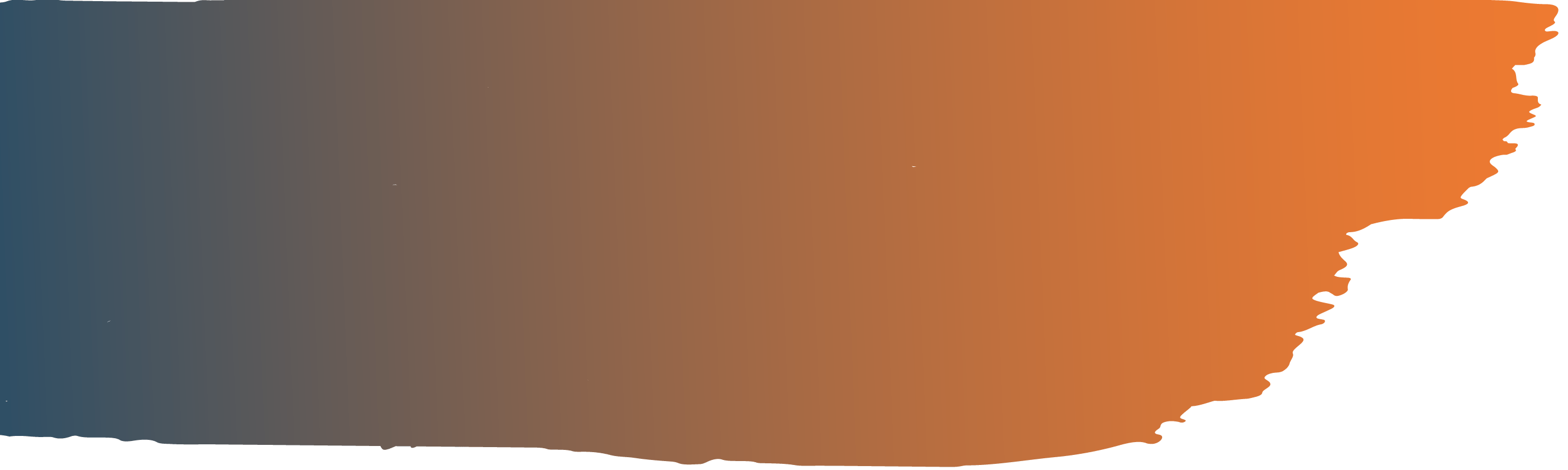 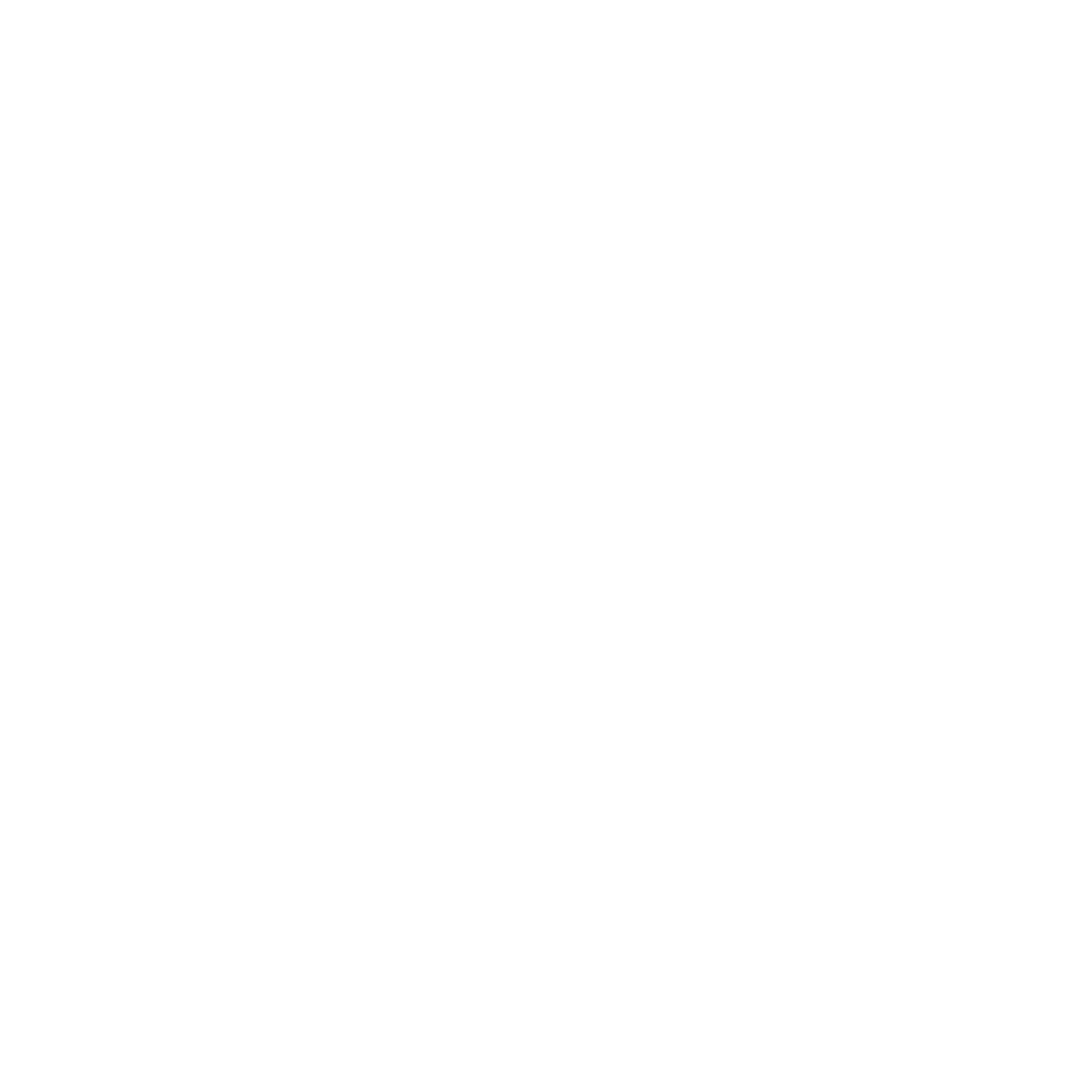 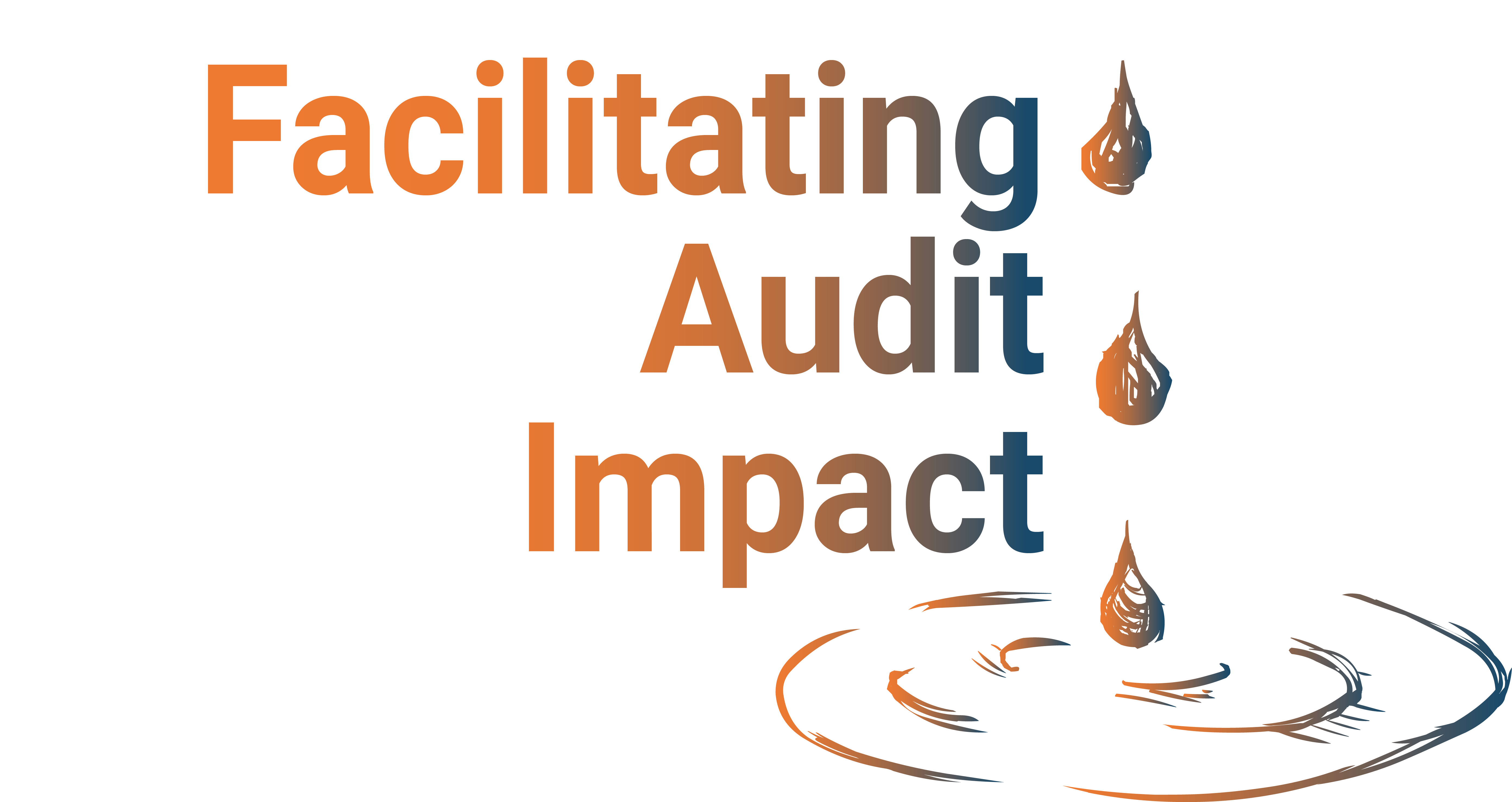